Welcome and IntroductionMathematics
1
Session 1: Assessment Literacy Overview
Purposes of This Training
Learn about performance assessments, how they provide robust evidence of student learning, and how they can support a balanced assessment system.

Collaboratively score student work from a Smarter Balanced performance task to build a common understanding of what student proficiency looks like.

Review student work as the basis for reflecting on and responding to the evidence of learning that performance tasks can generate.
2
[Speaker Notes: Facilitator’s Guide 1A 

Read through the purposes of the training.]
Session 1: Assessment Literacy Overview
Who Is in the Room?
Stand up if you are:
A classroom teacher
An instructional coach
A school-based administrator
A district administrator
Other
3
[Speaker Notes: Facilitator’s Guide 1A

This slide is animated. Click through the list and ask people to stand if they fall into the category listed on the slide. This is an opportunity to get a quick idea of who is in the audience in order to inform the professional development over the course of the day. Facilitators can feel free to change the categories on this slide.]
Session 1: Assessment Literacy Overview
Note-Taking Guide
Separate handout

Session titles and objectives
Topics or activities
Space to write your comments and questions
4
[Speaker Notes: Facilitator’s Guide 1A 

Once you have reviewed the purpose and goals of this training, introduce participants to the note-taking guide. This is a separate handout and should be given to participants at this time. Give them a minute to look over the different session titles and objectives.]
Session 1: Assessment Literacy Overview
Getting to Know You . . .
Choose one word that comes to mind when you think of student assessment. 
Share your word with your table group, including why you selected it. 
Write your word/phrase on a sticky note and bring your sticky note to the presenter. 
When you’ve finished your sticky notes, discuss in pairs: 
In what ways do you use assessment for learning and assessment of learning?
5
[Speaker Notes: Facilitator’s Guide 1A

This is an opportunity for participants to introduce themselves to their table groups and share a bit about their feelings about student assessment. This activity will also give facilitators a chance to “read” patterns in participants’ feelings and experiences with student assessment. 

Pass out sticky note pads. Ask participants to write their word on a sticky note and bring it up to the presenter. Ask an assistant to help place the submitted sticky notes on a wall into groups of similar words/phrases (or the facilitator can do this on his or her own). This could be as simple as placing generally positive words in one cluster and generally negative words in another cluster, or you could let patterns emerge naturally. 

While the sticky notes are being placed on the wall, instruct participants to discuss prompt number two in pairs or table groups. 

To conclude this activity, point out interesting patterns that emerged from the sticky-note clusters. Invite participants to look at the wall throughout the day. 

NOTE: If you have the means to complete this activity electronically by using a word cloud app such as AnswerGarden, feel free to adjust the activity. Any tool that will make the word patterns visible is a good idea.]
Session 1: Assessment Literacy Overview
Session 1 – Assessment Literacy Introduction
Objectives:
Develop a shared understanding of the intended purposes of different types of assessment within a balanced assessment system
Understand the role of performance assessment in providing robust evidence of student learning
Understand the role of performance assessment within the design of the Smarter Balanced Assessment System
[Speaker Notes: Facilitator’s Guide 1B

Discuss the objectives for Session 1 as presented on the slide.]
Session 1: Assessment Literacy Overview
Types of Assessment
As we discuss three different types of assessment – formative, interim, and summative – use Handout 1.1 (pg. 2) to capture your notes. 
Think about how these different types of assessment work together to inform teaching and learning.
[Speaker Notes: Facilitator’s Guide 1B 

Ask participants to find Handout 1.1, Types of Assessment Note-Taker. Let them know that we will be reviewing three types of assessment: formative, interim, and summative. 

Suggest that they take notes on the top two boxes (Purpose and Examples in My Context) for each of the assessment types we discuss. We will return to this handout later in this session, addressing the bottom two boxes for each assessment type then. 

You may want to let participants know that this is not an exhaustive list of types of assessment.]
Session 1: Assessment Literacy Overview
Formative Assessment
Description:
“A planned process that takes place continuously during the course of teaching and learning to provide teachers and students with feedback to close the gap between current learning and desired goals.” — Margaret Heritage, Formative Assessment: Making It Happen in the Classroom
Not a tool or an event, but a process
Purposes:
Provide immediate or very rapid feedback to teachers and students 
Provide evidence that can be used to adapt teaching and learning
[Speaker Notes: Facilitator’s Guide 1B

The next several slides address purposes and examples of different forms of assessment.]
Session 1: Assessment Literacy Overview
Key Features of Formative Assessment:
Clear lesson-learning goals and success criteria, so students understand what they are aiming for; 
Evidence of learning gathered during lessons to determine where students are relative to goals; 
A pedagogical response to evidence, including descriptive feedback, that supports learning by helping students answer: Where am I going? Where am I now? What are my next steps?
Peer- and self-assessment to strengthen students’ learning, efficacy, confidence, and autonomy;
A collaborative classroom culture where students and teachers are partners in learning.
(Linquanti, 2014)
From the CA ELA/ELD Framework
[Speaker Notes: Facilitator’s Guide 1B

Take a few moments to review each component individually, giving examples where necessary. 

Source: Linquanti, R. (2014). Supporting Formative Assessment for Deeper Learning: A Primer for Policymakers. Paper prepared for the Formative Assessment for Students and Teachers/State Collaborative on Assessment and Student Standards, 2. Washington, DC: Council of Chief State School Officers. Taken from the California ELA/ELD Framework.]
Session 1: Assessment Literacy Overview
Formative Assessment
Some ways to elicit evidence for formative assessment:
Observation of academic dialogue
Questioning discussions
Analysis of student work
Peer- and self-assessment strategies
What does formative assessment look like in your context?
[Speaker Notes: Facilitator’s Guide 1B

Discuss some of these strategies as ways to gather evidence of student learning for formative assessment. 

Ask participants to share out examples of what formative assessment looks like in their context. If participants don’t jump in immediately, you can provide an example to spur their thinking and provide a model. 

Note that the source for this slide is the Formative Assessment Insights course, and further details are available on the ODE website. Resource/source for eliciting evidence: http://www.ode.state.or.us/wma/teachlearn/testing/resources/five_evidence_gathering_routines.pdf

For other examples, please see CCSSO’s “Formative Assessment: Examples of Practice” document: http://www.csai-online.org/resources/formative-assessment-examples-practice.]
Session 1: Assessment Literacy Overview
Interim Assessment
Description:
Compares student understanding or performance against a set of learning standards or objectives
May be administered at specified intervals over the course of an academic year
May be common across classes or schools
Purposes:
Monitor students’ academic progress toward longer-term goals
May predict students’ end-of-year performance
Inform school improvement planning
[Speaker Notes: Facilitator’s Guide 1B]
Session 1: Assessment Literacy Overview
Interim Assessment
Examples of interim assessment:
Common interim assessments
Common performance tasks
May include item banks
Mid-term examinations
Trimester examinations
[Speaker Notes: Facilitator’s Guide 1B

Note that “Common Formative Assessments,” or CFAs, are interim assessments: “Interim assessments collaboratively designed by grade-level or course teams of teachers. Designed as matching pre- and post-assessments to ensure same-assessment to same-assessment comparison of student growth.”

For more information, please see CRESST’s “District Adoption and Implementation of Interim and Benchmark Assessments” report: http://www.csai-online.org/resource/68.]
Session 1: Assessment Literacy Overview
Summative Assessment
Description:
May be referred to as a “culminating assessment”
Provides information on students’ knowledge and skills relative to learning standards 
May be “high-stakes”
Purposes: 
Provide an overall description of students’ learning status
Monitor and evaluate student achievement at the group level
Inform program-level and school-improvement planning
[Speaker Notes: Facilitator’s Guide 1B]
Session 1: Assessment Literacy Overview
Summative Assessment
Examples of large-scale summative assessment:
National Assessment of Educational Progress (NAEP)
Smarter Balanced Summative Assessments 
Partnership for Assessment of Readiness for College and Careers (PARCC) Assessments
Specific statewide examinations
Item banks  
A summative assessment may also be given at the school or classroom level
End-of-unit assessment 
End-of-course assessment
[Speaker Notes: Facilitator’s Guide 1B

For more information on state summative assessments, visit the CSAI site: http://www.csai-online.org/sos?t=assessment&m=.]
Session 1: Assessment Literacy Overview
Balanced Assessment Systems
“A comprehensive, coherent, and continuous system of assessment provides mutually complementary views of student learning, ensures that assessment within each cycle is focused on the same ultimate goal—achievement of standards—and pushes instruction and learning in a common direction (Herman, 2010).”
						California ELA/ELD Framework

What do you think are key features of a balanced assessment system?
[Speaker Notes: Facilitator’s Guide 1B

This quotation is featured in the California ELA/ELD Framework. Read the quotation on the slide to participants and facilitate a short discussion of what most resonates with them. Ask participants to share what they think are the key features of a balanced assessment system.]
Session 1: Assessment Literacy Overview
Balanced and Coherent Assessment System
Importance for teaching and learning
(Abedi & Linquanti, 2012; Linquanti, 2014)
[Speaker Notes: Facilitator’s Guide 1B

Say, “Another way to consider the assessment system is to look at each cycle’s impact on teaching and learning and how the results of the assessment practices and tools are being used. Each of these three types of assessment provide important information that should be informing teaching and learning in different ways. 

Formative: for use by teachers and students to continuously inform teaching and learning in the classroom;

Interim or benchmark: for use by teachers and school or district administrators to gauge student progress at a point in time;

Summative: for use at the school, district, state, or national level, to gauge student progress at the end of the year and to inform program and school improvement planning.”]
Session 1: Assessment Literacy Overview
Assessment Cycles and Levels
Formative assessment practice
Interim/Benchmark  assessment
Summative assessment
(CDE ELA/ELD Curriculum Framework, 2014, adapted from Herman & Heritage, 2007)
[Speaker Notes: Facilitator’s Guide 1B

Say, “Assessment is not just a test—more generally, it is a way of determining where students are on their way to goals set for where they need to get to. We can think of cycles of assessment that happen in different time frames for different purposes: short, medium, and long. Short cycles, minute-by-minute, daily, and weekly inform ongoing teaching and learning as it is happening. Assessments administered at the end of the year are long-cycle because they cover a much longer period of learning—the Smarter Balanced summative assessments are long-cycle. Medium-cycle assessments, such as end-of-unit or quarterly assessments, may serve formative or summative purposes, depending on how they are used. If they are used to inform future teaching and learning, they are summative. If they are used to evaluate what students have learned by a certain time point, they are summative.”]
Session 1: Assessment Literacy Overview
Assessment Cycles and Levels
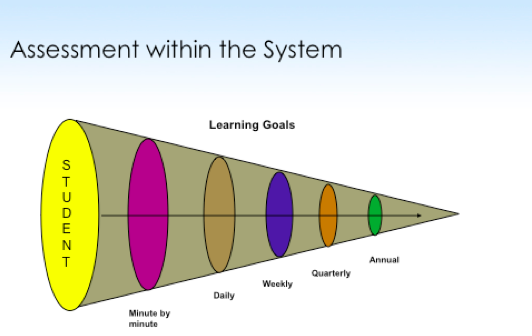 Formative assessment practice
Interim/Benchmark  assessment
Summative assessment
Formative assessment
(CDE ELA/ELD Curriculum Framework, 2014, adapted from Herman & Heritage, 2007)
[Speaker Notes: This slide shows the ‘reverse telescoping’ idea from Mark, in contrast to the graphic on the previous slide. 
If you show both slides, you might ask participants:
“What is different in this graphic?”]
Session 1: Assessment Literacy Overview
How Does Assessment Support Teaching and Learning?
Take a moment to capture your thinking about how assessments inform teaching and learning in Handout 1.1: Types of Assessment Organizer (pg. 2)
For reference, consider Handout 1.2: Types and Uses of Assessments within Assessment Cycles (pgs. 3-4).
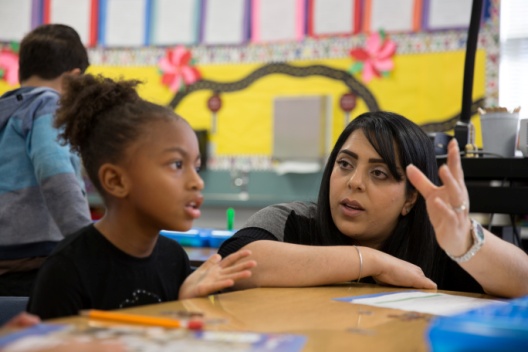 [Speaker Notes: Facilitator’s Guide 1B

Give participants a few minutes to individually review the reference handout (1.2). Allow them to work individually or in pairs to complete the graphic organizer. Ask participants to share out their questions.]
Session 1: Assessment Literacy Overview
Item Types
Different item types elicit different information about student learning from students and can be used for different purposes:
Selected response
Constructed response
Standardized performance tasks
Curriculum-embedded performance tasks
[Speaker Notes: Facilitator’s Guide 1C 

Performance assessments are one kind of item type that can be used for different assessment purposes (formative, interim, summative). 

There are different types of items that elicit different information about student learning. Item types can be used for formative, interim/benchmark, and summative assessment, although some are more suited for specific assessment purposes.]
Blank title
[Speaker Notes: Facilitator’s Guide 1C  

This slide shows a continuum of assessment, with different assessment item types along the horizontal axis, and DOK represented on the vertical axis. There are a lot of item types indicated along the bottom, but what’s important to notice is that on-demand, standardized items and tasks end right HERE (point to end of red text along horizontal axis), near the middle of the graph. And curriculum-embedded performance tasks BEGIN right HERE (point to left edge of blue text along horizontal axis). During our time together, we are starting right in the middle, and moving up the DOK curve to the right. And there’s a lot of space there to move into.]
The Smarter Balanced Assessment System
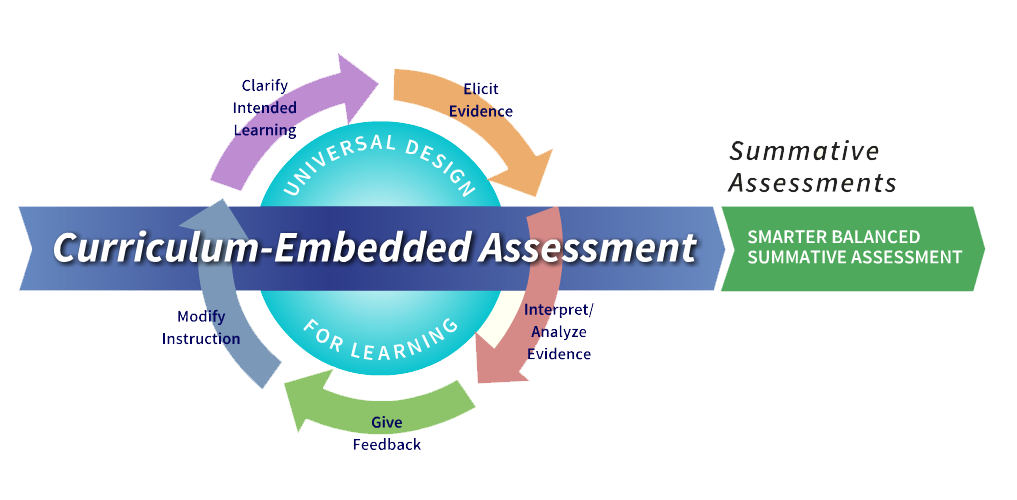 [Speaker Notes: This slide represents the five stages of formative assessment as arrows in a continuous loop through the process of curriculum-embedded assessment.]
Session 1: Assessment Literacy Overview
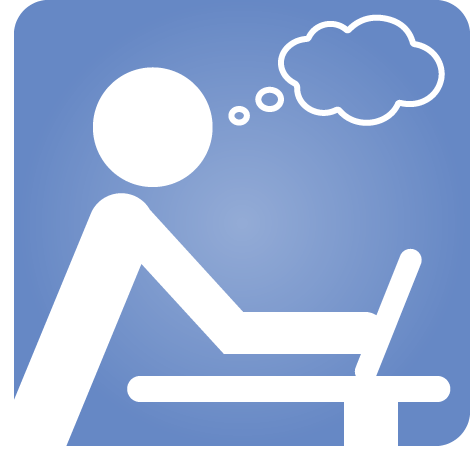 Why Performance Tasks?
READ: “Role of Smarter Balanced Performance Tasks” (Handout 1.3 in your booklet (pg. 5)).
DO: Mark 2–3 most important words and/or phrases in the handout (highlight, underline, or circle).
23
[Speaker Notes: Facilitator’s Guide 1C 

Transition from the video by saying something like: “Performance assessment can take many forms. Smarter Balanced performance tasks are one iteration of performance assessment. They are on-demand, standardized performance tasks. Let’s think now about the role of those tasks within the Smarter Balanced summative assessments. We know that performance tasks are more complex, harder to score, and more demanding of task designers, students, and teachers alike. So we want to consider the question of WHY Smarter Balanced has chosen to use performance tasks in its summative assessments. We will try to answer that question with evidence from a text.”

Direct participants to Handout 1.3, entitled “Role of Smarter Balanced Performance Tasks.” Give them up to five minutes to quickly read the document and select the most important words and phrases. Monitor the room so you can move on to sharing out as quickly as possible (in less than five minutes if many participants are done). 

Invite a few participants to share their selections. Encourage other audience members to raise their hand if they selected the same word/phrase (this will give the room a sense of what words or phrases were commonly identified as important).]
Session 1: Assessment Literacy Overview
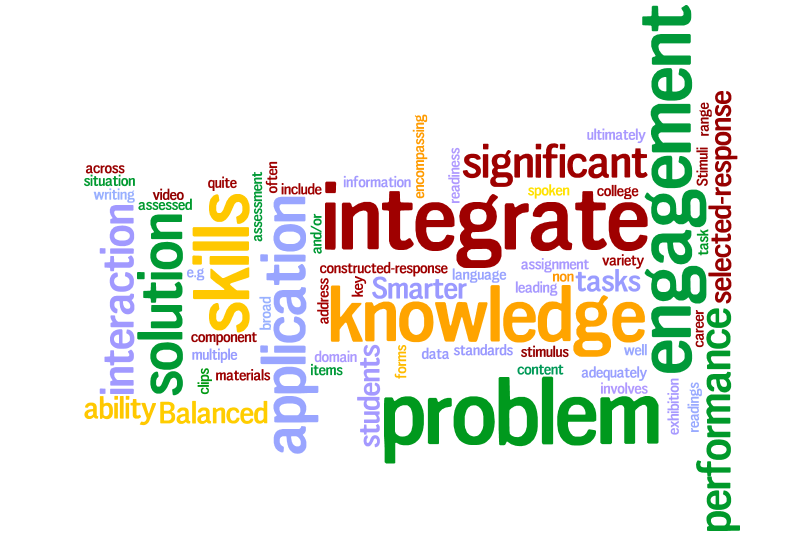 Blank title
24
[Speaker Notes: Facilitator’s Guide 1C 

Note: This slide is animated. 

Click through the list, explaining that this bullet-point version represents what we believe to be the key phrases from the document. These phrases distill the importance of performance tasks in the Smarter Balanced Assessment System and in education more broadly.]
Session 1: Assessment Literacy Overview
Key Phrases
Interaction with varied, rich stimuli
Engages students in a scenario
Solve a problem 
Create a product with a specific purpose
Application of knowledge and skills
Integration . . . across multiple standards
Assesses what selected- and constructed-response items cannot
25
[Speaker Notes: Facilitator’s Guide 1C 

Note: This slide is animated. 

Click through the list, explaining that this bullet-point version represents what we believe to be the key phrases from the document. These phrases distill the importance of performance tasks in the Smarter Balanced Assessment System and in education more broadly.]
Session 1: Assessment Literacy Overview
Reflect . . .
Based on your analysis of the “Role of Smarter Balanced Performance Tasks” document, why is Smarter Balanced using performance tasks in its summative and interim assessments?
26
[Speaker Notes: Facilitator’s Guide 1C 

Pose this question to participants. Rather than allowing time for table-talk, simply give a few moments for individual quiet thought; then solicit 2–3 answers from the audience.]
Smarter Balanced Assessment
Performance Tasks
CAT
Samples
Instruction
Session 1: Assessment Literacy Overview
Four Principles of Performance Assessment
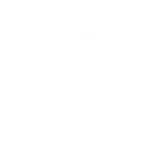 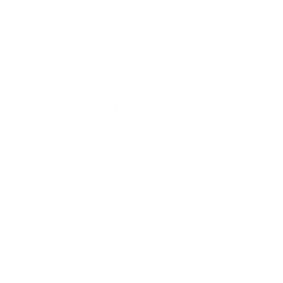 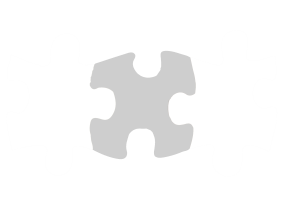 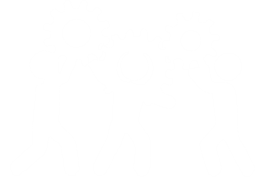 . . . is learning by doing
. . . links curriculum, instruction, and assessment
. . . is assessment for and as learning
. . . targets skills and knowledge that matter
[Speaker Notes: Facilitator’s Guide 1C 

Review the four principles of performance assessment represented on the slide. This is for performance assessment in general, not only for performance assessment in the summative context.]
Session 2: Deep Dive into a Smarter Balanced Performance Task
29
[Speaker Notes: Total time for Session 2: 150 min.]
Session 2 Objectives
Understand the design of a standardized math performance task and scoring tools 
Experience a performance task from the perspective of a student and unpack its learning demands and assessment purposes
Collaboratively analyze student work and consider the implications for teaching and learning
30
[Speaker Notes: Briefly review the objectives for this session.]
Let’s Get to Know a Performance Task
31
[Speaker Notes: Total time for Session 2A: 30 min.]
Session 2A: Getting to Know the Task
Individually Complete a Performance Task
Grade 5: Clay Pottery
Pages 62-64
32
[Speaker Notes: Individually Complete Performance Task [15-20 min. Individual]

Say: “You will now complete a standardized performance task. Please complete the task independently. You will have 15-20 minutes. The stimulus and items are in the SBAC Practice Test Resources section of the Math Book.”]
Session 2A: Getting to Know the Task
Initial Reactions
At your table, discuss your experience with the task.

What did you notice? 

What questions arose?

What surprised you?
33
[Speaker Notes: Initial Reactions [3 min. table groups; 2 min. whole group]

Ask participants to discuss each question on the slide and be prepared to share with the group. Circulate as tables discuss, making some notes for yourself of things to highlight in your summary. Ask groups to share thoughts with the whole group.]
Session 2A: Getting to Know the Task
Identifying the Math and Anticipating Issues
What do students need to know and be able to do to accomplish the task?

What would you expect your own students to struggle with in this task?

Use Handout 2.1 to make some notes (pg. 7).
34
[Speaker Notes: Identifying the Mathematics and Anticipating Issues [5 min. TG; 3 min. WG]

Direct participants to Handout 2.1. Ask them to identify the math skills needed to successfully complete the items in the task, and to anticipate areas in which students will have difficulty. Ask them to be prepared to share with the whole group. 

Circulate as tables discuss, making some notes for yourself of things to highlight in your summary. Ask groups to share thoughts with the whole group.]
Session 2 Progress
2A Getting to Know the Task
2C Analyzing Student Work
Complete performance task 
Initial reactions to the task
Identify the mathematics and anticipate the issues
Read student responses to first item 
Review and discuss Scoring Guide for first item
Score student responses to item
Compare and discuss scores for item 
Repeat the steps of scoring with next hand-scored item(s)
2D Debriefing the Task
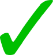 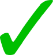 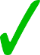 2B Unpacking the Task
Alignment activity
35
[Speaker Notes: Use this slide to let participants know where we are in the process of our deep dive into a Smarter Balanced performance task. We have gotten to know the task and we will now unpack the task with an alignment activity.]
Let’s Unpack This Task
36
[Speaker Notes: Total time for Session 2B: 30 min]
Session 2B: Unpacking the Task
As we unpack the task, we will:
Understand the Smarter Balanced Claims
Align the task
Reflect on the purpose of performance tasks
37
[Speaker Notes: Let’s Unpack This Task [1 min. WG]

This slide gives an overview of the next portion of this session, focused on unpacking the task.

Say: “With the next set of slides, we will discuss and unpack the task by identifying the mathematics of the task and anticipating issues students are likely to have with the task.”]
Session 2B: Unpacking the Task
Let’s consider what this task assesses:
CCSS Standards for Mathematical Practice likely to be engaged by students working on this task

Smarter Balanced Claims assessed by this task
38
[Speaker Notes: Aligning the Task [1 min. WG]

This slide frames the next part of the session. Direct participants to the two half-sheet cards—Standards for Mathematical Practice and Smarter Balanced Claims–and let them know that you will provide a little background on both, after which they will talk at their tables about the two questions.]
Session 2B: Unpacking the Task
Standards for Mathematical Practice
Make sense of problems and persevere in solving them.
Reason abstractly and quantitatively.
Construct viable arguments and critique the reasoning of others.
Model with mathematics.
Use appropriate tools strategically.
Attend to precision.
Look for and make use of structure.
Look for and express regularity in repeated reasoning.
39
[Speaker Notes: Standards for Mathematical Practice [1 min. WG]

Say: “The Common Core State Standards identify these Standards for Mathematical Practice not as what the teacher is doing, but rather, as the varieties of expertise that mathematics educators, at all grade levels, should seek to develop in their students. The practices are how students are expected to engage in items or tasks. Let’s keep these practices in mind as we look at the claims underlying the Smarter Balanced assessments, which aim to assess both the CCSS Math Content and Practice Standards.”]
Session 2B: Unpacking the Task
What Constitutes a Claim?
Claims are broad statements of an assessment system’s learning outcomes.
A claim is a statement of what students know and can do, based on the evidence they produce. 
Each Smarter Balanced Claim has multiple assessment targets—defined by content standards—to specify within the broader sense of the claim.
40
[Speaker Notes: What Constitutes a Claim? [1 min. WG]

This slide is animated. Read each bullet and add a brief comment as each one appears.
On bullet 1, say: “Based on the claim, then, one would be able to say that ‘a student can . . .’ (whatever the claim identifies).’”
On bullet 2, say: “So we can finish the ‘a student can . . .’ statement by evaluating what he or she produces.”
On bullet 3, say: “We will look at the overall and specific claims in the next couple of slides.”]
Session 2B: Unpacking the Task
Overall Smarter Balanced Claims
Grades 3–8 
Students can demonstrate progress toward college and career readiness in mathematics.
Grade 11
Students can demonstrate college and career readiness in mathematics.
41
[Speaker Notes: Overall Smarter Balanced Claims [30 sec. WG]

Say: “The overall claims for the two grade spans are obviously very similar, with the key difference being that along the way through grades 3–8, the expectation is that students are making progress toward the grade 11 goal each year.”]
Session 2B: Unpacking the Task
Blank title
42
[Speaker Notes: Smarter Balanced Claims 1–4 [2 min. WG]

Say: “These four claims apply across all the grades for the Smarter Balanced assessments. Take a moment to read them over. As you do so, pay attention to where you see alignment to the language in the Standards for Mathematical Practice.”]
Session 2B: Unpacking the Task
Claim 1: Concepts and Procedures
Focus for Performance Tasks
Claim 2: Problem Solving
Evidence of Claim 1 shows that students can “do math.”
Claim 3: Communicating Reasoning
Evidence of Claims 2, 3, and 4 show that students can apply mathematics to novel situations, think and reason mathematically, and use math to analyze empirical situations, understand situations better, and improve decisions.
Claim 4: Data Analysis and Modeling
43
[Speaker Notes: Smarter Balanced Claims 1-4 (continued) [3 min. WG]

Say: “The Smarter Balanced performance tasks focus on Claims 2, 3, and 4. Take a moment to read through the boxes at the right, summarizing the kinds of evidence that can be gathered.”]
Session 2B: Unpacking the Task
Aligning the Task
Use the SBAC Claims and Practices cards to indicate on Handout 2.3 (pg. 10):

Which of the CCSS Standards for Mathematical Practice are likely to be engaged in this task?

Which of the Smarter Balanced Claims are assessed by this task?
44
[Speaker Notes: Alignment Activity [8 min. table groups]

Direct participants to use the Standards for Mathematical Practice and Smarter Balanced Claims cards and Handout 2.2 to fill in the blank Aligning the Task sheet (Handout 2.3). You may need to explain that each item is aligned to a single primary Claim, and that every performance task must have items aligned to Claim 3 and Claim 4. 

Say: “As you review each item, first match what the students are asked to show to Claim 2, 3, or 4. You must choose only one Claim for each question. After you decide on the Claim, select one or two Assessment Targets within that Claim that are reflected within the question.” 
 
Let participants know that they may not always agree on the primary Claim or Assessment Target for each item, and that the developers of the tasks also had a lot of conversations similar to those that participants will probably have about the alignment of each item. No need to agree – if discussion becomes unproductive, it’s time to move on.]
Session 2B: Unpacking the Task
Reflection on the purpose of performance tasks on a summative assessment
What skills and abilities can be assessed by performance tasks that are hard to assess with other assessment types?

What skills and abilities do you currently focus on in your own instructional practice, and which would you like to focus on more?
45
[Speaker Notes: Discussion and Poster activity [10 min.]

Pose the reflection question: What is the purpose of including performance tasks as part of summative assessment?

Allow 2-3 minutes of individual think time, and then ask participants to pair up to make a poster listing the skills and abilities that can be assessed through performance assessment. Then facilitate a whole-class discussion about which of these participants are already focusing on in their own instructional practice, and those that they would like to focus on more.]
Let’s Look at How Students Handled This Task
46
[Speaker Notes: Total time for Session 2C: 60 min.]
Session 2C: Analyzing Student Work
As you look at student responses . . .
Keep an eye out for:
Successful approaches
Examples of good explanations
Common errors/misconceptions

Use Handout 2.4 (pg. 11) to make notes.
47
[Speaker Notes: Analyzing Student Work [2 min. WG]

With this slide, invite participants to keep an eye out for the bullet points listed as they look at the student responses to each item within the task, and to make notes on Handout 2.4. Point out that they will be asked to refer back to their notes on this handout later in the session.]
Session 2C: Analyzing Student Work
Individually review student responses to the first hand-scored item.Begin to make some notes on the Analyzing Student Work handout.
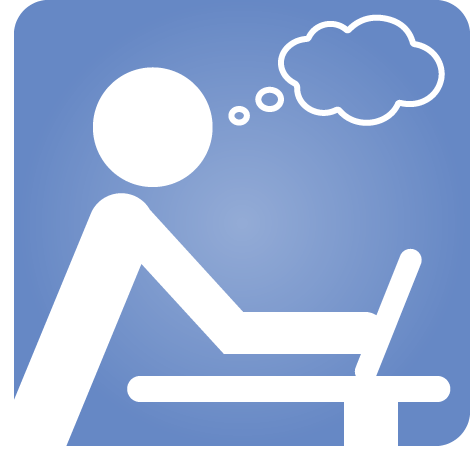 48
[Speaker Notes: Individually review student responses to first hand-scored item [5 min. Individual; 5 min. Whole Group]

Say: “Take a quick read through the student responses to the first hand-scored item. Begin to make some notes on Handout 2.4.”

Then give participants an opportunity to share out some initial reactions to the student responses.]
Session 2C: Analyzing Student Work
Review and discuss Scoring Guide for first item.
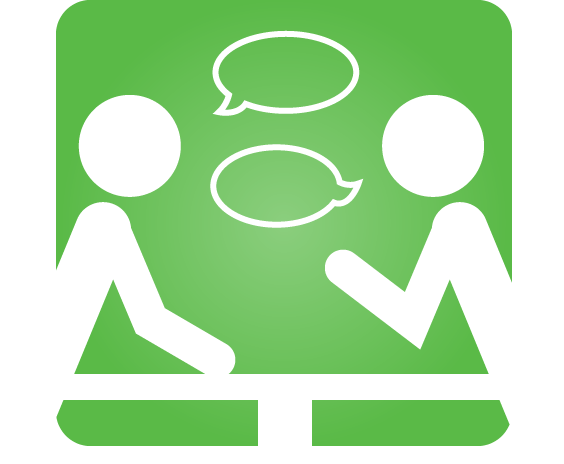 49
[Speaker Notes: Review Scoring Guide for first hand-scored item [3 min. WG]]
Session 2C: Analyzing Student Work
Individually score student responses to this item.When finished, please quietly record notes on the Analyzing Student Work handout.
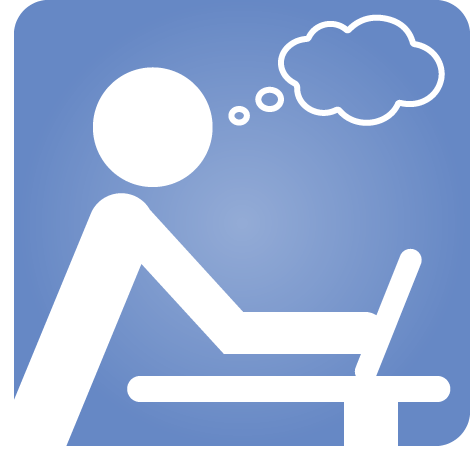 50
[Speaker Notes: Individually score responses to first hand-scored item [8 min. Individual]

Say: “Individually score the student responses to the item using the Scoring Guide. When finished, record your thoughts on Analyzing Student Work, Handout 2.4.”]
Session 2C: Analyzing Student Work
Compare and discuss scores.Review score rationales.
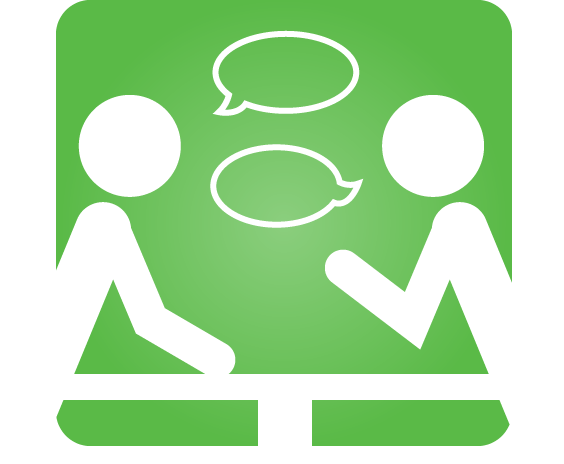 51
[Speaker Notes: Compare scores for first hand-scored item [3 min. WG]

Ask participants to show, on their fingers, the score for each sample. Discuss any discrepancies and then refer participants to the scores and score rationales in the Practice Test Resources section of the handout book. Point out that the scores and rationales were developed by a team of educators as part of a project called Understanding Proficiency, a freely available set of resources built around the SBAC Practice Performance Tasks. Note: There is no need to calibrate aggressively; allow any disagreement of opinion to remain for the time being.]
Session 2 Progress
2C Analyzing Student Work
2A Getting to Know the Task
Read student responses to first item 
Review and discuss Scoring Guide for first item
Score student responses to item
Compare and discuss scores for item 
Repeat the steps of scoring with next hand-scored item(s)
2D Debriefing the Task
Complete performance task 
Share initial reactions to task
Identify the mathematics and anticipate the issues
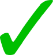 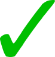 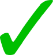 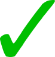 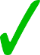 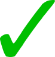 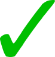 2B Unpacking the Task
Alignment activity
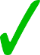 52
[Speaker Notes: Use this slide to let participants know where we are in the process this session. We have analyzed student work on one item, and will repeat the process with the next hand-scored item.]
Session 2C: Analyzing Student Work
Individually review student responses to the next hand-scored item.Continue making notes on the Analyzing Student Work handout.
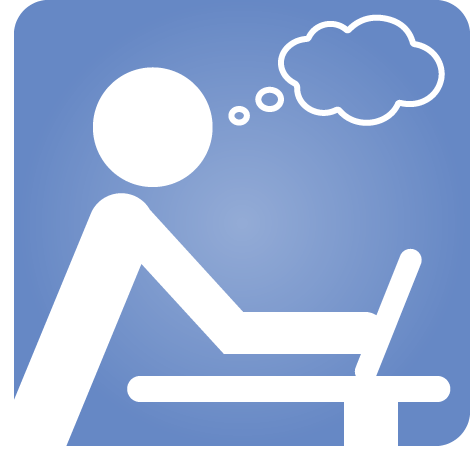 53
[Speaker Notes: Individually review student responses to the second hand-scored item [5 min. Individual; 5 min. WG]

Say: “Take a quick read through the student responses to the next hand-scored item. Continue making notes on Handout 2.4.”

Then give participants an opportunity to very briefly share out some reactions to the student responses.]
Session 2C: Analyzing Student Work
Review and discuss Scoring Guide for next item.
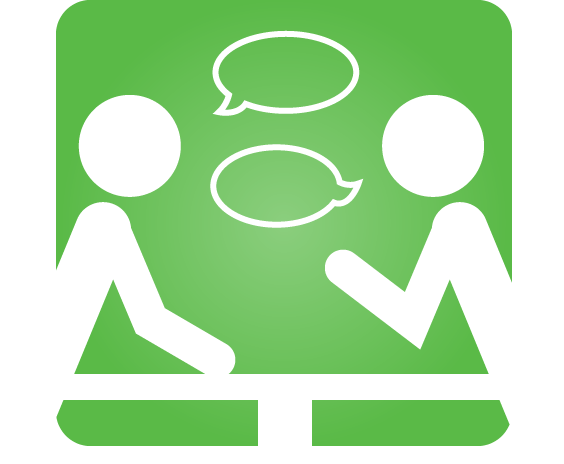 54
[Speaker Notes: Review Scoring Guide for this item [3 min. WG]]
Session 2C: Analyzing Student Work
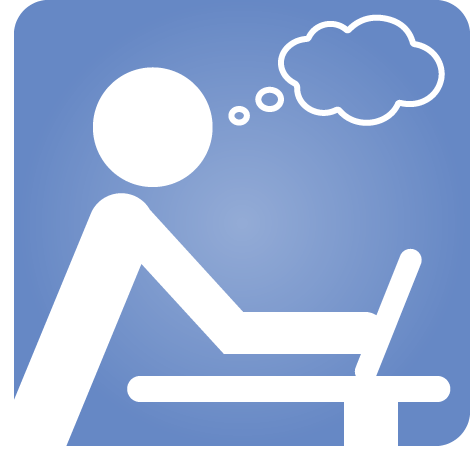 Individually score student responses.
55
[Speaker Notes: Individually score responses to this item [5 min. Individual]

Have participants individually score student responses to this item.]
Session 2C: Analyzing Student Work
Compare scores.Discuss discrepancies.
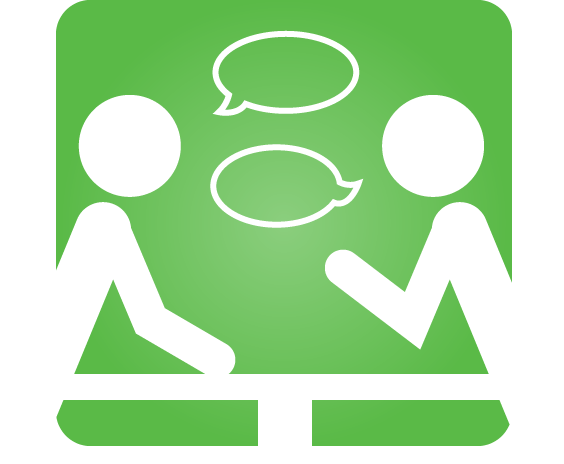 56
[Speaker Notes: Compare scores for this item [8 min. TG/WG]

Discuss your scores at your table. Are there any samples on which your table cannot agree? Discuss, as a group, the specific samples, as needed. Refer participants to the scores and score rationales in the Practice Test Resources section of the handout book. Reminder: There is no need to calibrate aggressively; allow any disagreement of opinion to remain for the time being.]
Session 2C: Analyzing Student Work
Before we look at responses to the final item, reflect on the demands of this item.
What do students need to know and be able to do in order to produce a strong response to this item? (Refer to your notes on Handout 2.1.)

Once you begin looking at the student work, add to your notes on Handout 2.4.
57
[Speaker Notes: Pre-scoring reflection on demands of the final hand-scored item [3 min. TG; 2 min. WG]

Direct participants to their notes on Handout 2.1. Ask them to think again about the math skills needed to successfully complete the items in the task, and any anticipated difficulties. Ask them to be prepared to share with the whole group. Then direct them to Handout 2.4 to add notes as they look at responses to the next item.]
Session 2C: Analyzing Student Work
Individually review student responses to the next hand-scored item.Continue making notes on the Analyzing Student Work handout.
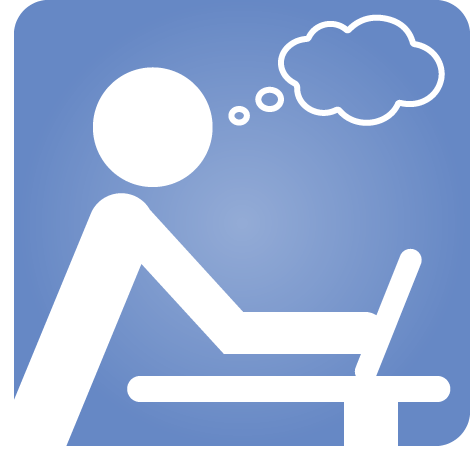 58
[Speaker Notes: Individually review student responses to the second hand-scored item [5 min. Individual; 5 min WG]

Say: “Take a quick read through the student responses to the next hand-scored item and continue making notes on Handout 2.4.”

Give participants an opportunity to very briefly share out some reactions to the student responses.]
Session 2C: Analyzing Student Work
Review and discuss Scoring Guide for next item.
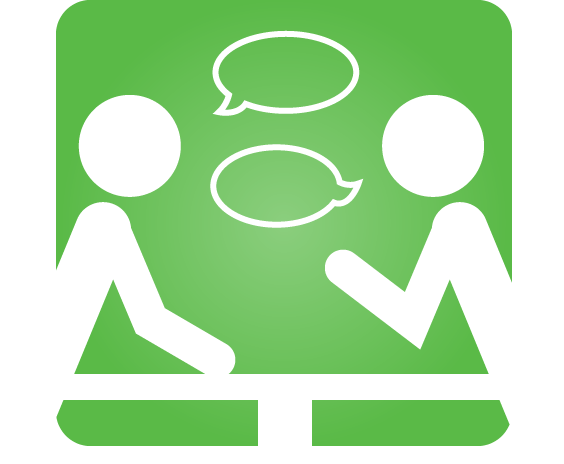 59
[Speaker Notes: Review Scoring Guide for this item. [3 min. WG]]
Session 2C: Analyzing Student Work
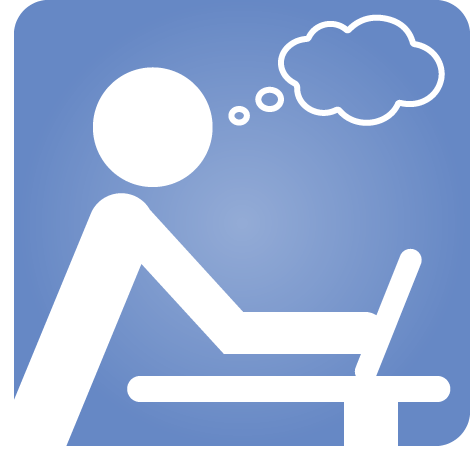 Individually score student responses.
60
[Speaker Notes: Individually score responses to this item. [5 min. Individual]

Have participants individually score student responses to this item.]
Session 2C: Analyzing Student Work
Compare scores.Discuss discrepancies.
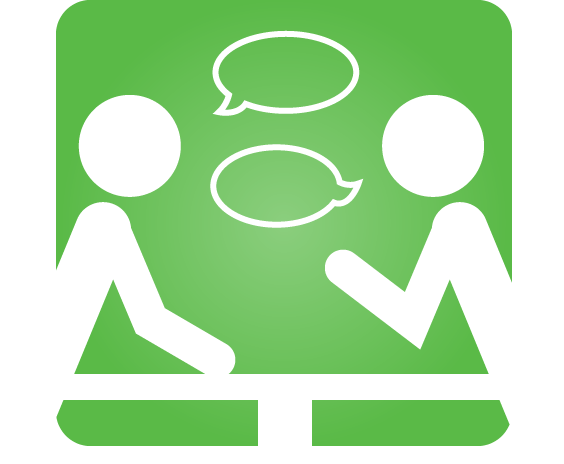 61
[Speaker Notes: Compare scores for this item. [5 min. TG; 5 min. WG]

Say: “Discuss your scores at your table and review the scores and rationales from the Understanding Proficiency team. Are there any samples on which your table doesn’t agree? Discuss these samples as a group, as needed. Capture any new ideas from your table on Handout 2.4.” 

Facilitate a brief whole-group discussion about patterns in the student work.]
Session 2 Progress
2A Getting to Know the Task
2C Analyzing Student Work
Complete performance task 
Share initial reactions to task
Identify the mathematics and anticipate the issues
Read student responses to first item 
Review and discuss Scoring Guide for first item
Score student responses to item
Compare and discuss scores for item 
Repeat the steps of scoring with next hand-scored item(s)
2D Debriefing the Task
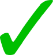 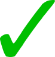 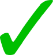 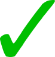 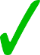 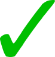 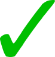 2B Unpacking the Task
Alignment activity
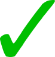 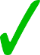 62
[Speaker Notes: Use this slide to show participants where we are in the process this session. We are ready to debrief the task.]
Let’s Debrief the Task
63
[Speaker Notes: Total time for Session 2D: 30 min]
Session 2D: Debriefing the Task
What can we learn from analyzing responses to this task?
Successful approaches
Examples of good explanations
Common errors/misconceptions
64
[Speaker Notes: Debriefing the Task [3 min. TG; 3 min. WG]

Ask: “What can we learn from analyzing responses to this task?”
Say: “Review the items we scored and review your notes on the Analyzing Student Work handout. Consider each bullet on the slide. Discuss your thoughts as a table.”
 
Circulate as tables discuss, making some notes for yourself of things to highlight in your summary. Ask groups to share thoughts with the whole group.]
Session 2D: Debriefing the Task
Reflecting back and thinking ahead
What are the knowledge and skill demands of this task for students? 

What are potential barriers for your own students? 

What strategies and math practices are your own students accustomed to using with performance tasks?
65
[Speaker Notes: Hidden slide, available as alternative to next set of reflection questions [10 min.]

Rather than having each table share out its entire list, walk around while they work and then pull out some common threads in the discussion. Center the discussion around the knowledge and skill demands listed by the tables, but also include the other two questions as appropriate.]
Session 2: Learning from Student Work on Performance Tasks
Reflect on the Task and Student Work
Consider the task and student work you reviewed earlier today:

If the responses you reviewed had been from your own students, where would you want to go in your own instruction?

What kinds of learning experiences and formative assessment opportunities would support students in moving learning forward?

How are the student responses similar to evidence you are accustomed to seeing in your own students’ work?
[Speaker Notes: Reflection on the task and student work [10 min.]

Optional: Post three pieces of chart paper around the room, each with one of these questions on them. Ask participants to reflect on these questions, and walk around to the three pieces of chart paper, writing their reflections on each one. Once the posters are populated, circulate and provide a summary of themes that emerged on each. 

As an alternative, these discussion questions could be managed in table groups.]
Session 3: Learning from Student Work on Performance Tasks
Session 3 Objectives
Deepen understanding of the formative assessment process
Analyze evidence of student learning elicited by a performance task
Explore meaningful ways of responding to evidence of student learning
Plan for modifying instruction based on evidence of student learning
[Speaker Notes: Session 3 Objectives [5 min. WG]

Read the objectives on the slide and then say:

“The purpose of the rest of our time together is to focus on what to do with the evidence of student thinking elicited by performance tasks. That is, how to respond to students in ways that move their thinking forward—rather than marking work right/wrong, grading, scoring—and how to generate more and richer evidence with an adapted, expanded version of the task.”]
Let’s Get to Know Another Performance Task
69
[Speaker Notes: Total time for Session 3A: 30 min.]
Session 3A: Getting to Know the Task
Individually Complete a Performance Task
Grade 4: Art Day!
Grade 7: Let’s Paint a Room
70
[Speaker Notes: Individually Complete Performance Task [15–20 min. Individual]

Say: “You will now complete a standardized performance task. Please complete the task independently. You will have 15-20 minutes. The stimulus and items are in the SBAC Practice Test Resources section of the Math Book.”]
Session 3A: Getting to Know the Task
Initial Reactions
At your table, discuss your experience with the task.

What did you notice? 

What questions arose?

What surprised you?
71
[Speaker Notes: Initial Reactions [3 min. table groups; 2 min. whole group]

Ask participants to discuss each question on the slide and be prepared to share with the group. Circulate as tables discuss, making some notes for yourself of things to highlight in your summary. Ask groups to share thoughts with the whole group.]
Session 3A: Getting to Know the Task
Identifying the Math and Anticipating Issues
What do students need to know and be able to do to accomplish the task?

What would you expect your own students to struggle with in this task?

Use Handout 3.1 to make some notes.
72
[Speaker Notes: Identifying the Mathematics and Anticipating Issues [5 min. TG; 3 min. WG]

Direct participants to Handout 3.1. Ask them to identify the math skills needed to successfully complete the items in the task, and to anticipate areas in which students will have difficulty. Ask them to be prepared to share with the whole group. 

Circulate as tables discuss, making some notes for yourself of things to highlight in your summary. Ask groups to share thoughts with the whole group.]
Session 3 Progress
3C Developing Feedback
3A Getting to Know the Task
Complete performance task 
Share initial reactions to task
Identify the mathematics and anticipate the issues
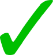 Describe patterns evident in student responses and identify which responses fit each pattern
For each pattern, develop feedback comments and questions
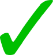 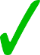 3B Analyzing Student Work
3D Modifying Instruction
Read student responses to first item 
Review Scoring Guide, scores, and score rationales for this item
Share and discuss patterns in student responses to this item 
Repeat the steps of analysis with next hand-scored item(s)
Explore examples of curriculum-embedded performance tasks
Reflect on what instructional decisions might be made in response to evidence of student learning
Plan curriculum-embedded performance task for your own context
Share additional resources
73
[Speaker Notes: Use this slide to let participants know where we are in the process of our deep dive into a Smarter Balanced performance task. We have gotten to know the task and we will begin to analyze the student responses to the hand-scored items in the task.]
Let’s Look at How Students Handled This Task
74
[Speaker Notes: Total time for Session 3B: 30 min.]
Session 3B: Analyzing Student Work
As you look at student responses . . .
What did each student do successfully?
What misconceptions are evident?
What feedback might be helpful?

Use Handout 3.2 to make notes.
75
[Speaker Notes: Analyzing Student Work [2 min. WG]

With this slide, invite participants to keep an eye out for the bullet points listed as they look at the student responses to each item within the task, and to make notes on Handout 3.2. Point out that they will be asked to refer back to their notes on this handout later in the session.]
Session 3B: Analyzing Student Work
Individually review student responses to the first hand-scored item.Begin to make some notes on the Analyzing Student Work handout.
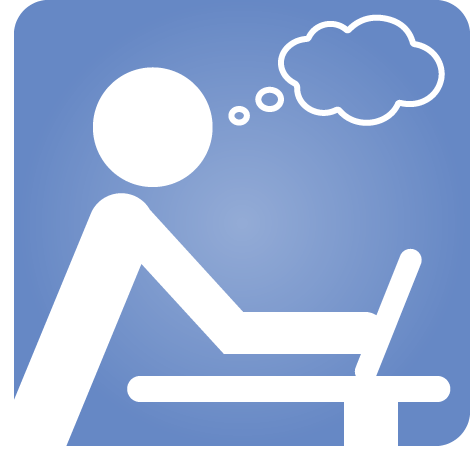 76
[Speaker Notes: Individually review student responses to first hand-scored item [5 min. Individual; 5 min. Whole Group]

Say: “Take a quick read through the student responses to the first hand-scored item. Begin to make some notes on Handout 3.2.”

Then give participants an opportunity to share out some initial reactions to the student responses.]
Session 3B: Analyzing Student Work
Review and discuss Scoring Guide, scores, and score rationales for this item.
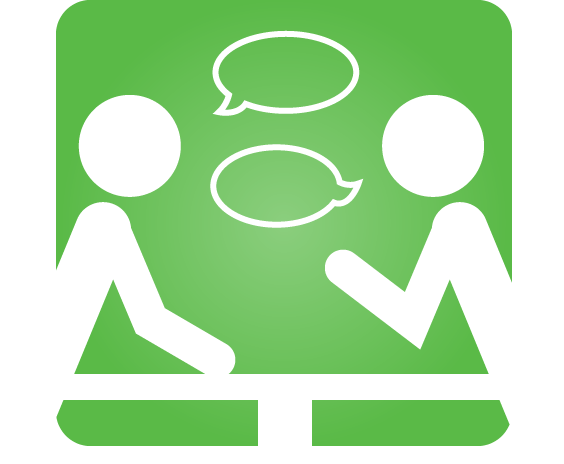 77
[Speaker Notes: Review and discuss Scoring Guide, scores, and rationales for first hand-scored item [10 min. TG/WG]

Say: “The Scoring Guide follows the student responses to the first hand-scored item. Review the Scoring Guide, and then look at the scores and rationales and discuss as a table. What patterns do you notice in the responses?”]
Session 3B: Analyzing Student Work
Discuss patterns in responses to this item.
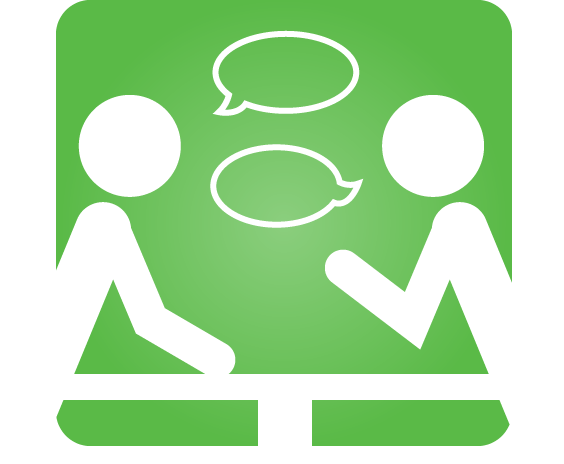 What did each student do successfully?What misconceptions are evident?What feedback might be helpful?
78
[Speaker Notes: Discuss patterns in student responses to this item [8 min. WG]

Have tables share out several patterns they identified in the student responses. Ask for examples of good explanations or successful strategies (even if partial), as well as common misconceptions or challenges.]
Session 3 Progress
3C Developing Feedback
3A Getting to Know the Task
Complete performance task 
Share initial reactions to task
Identify the mathematics and anticipate the issues
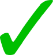 Describe patterns evident in student responses and identify which responses fit each pattern
For each pattern, develop feedback comments and questions
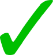 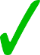 3B Analyzing Student Work
3D Modifying Instruction
Read student responses to first item 
Review Scoring Guide, scores, and score rationales for this item
Share and discuss patterns in student responses to this item 
Repeat the steps of analysis with next hand-scored item(s)
Explore examples of curriculum-embedded performance tasks
Reflect on what instructional decisions might be made in response to evidence of student learning
Plan curriculum-embedded performance task for your own context
Share additional resources
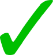 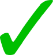 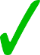 79
[Speaker Notes: Use this slide to let participants know where we are in the session. We have identified and discussed patterns in the responses to the first hand-scored item, and will repeat the process for the next hand-scored item.]
Session 3B: Analyzing Student Work
Individually review student responses to the next hand-scored item.Add to your notes on the Analyzing Student Work handout.
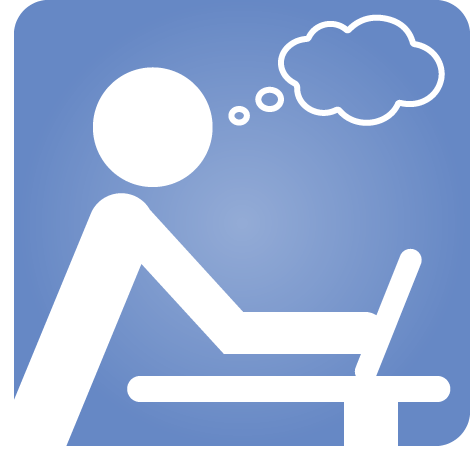 80
[Speaker Notes: Individually review student responses to next hand-scored item [5 min. Individual; 5 min. Whole Group]

Say: “Take a quick read through the student responses to the next hand-scored item. Add to your notes on Handout 3.2.”

Then give participants an opportunity to share out some initial reactions to the student responses.]
Session 3B: Analyzing Student Work
Review and discuss Scoring Guide, scores, and score rationales for this item.
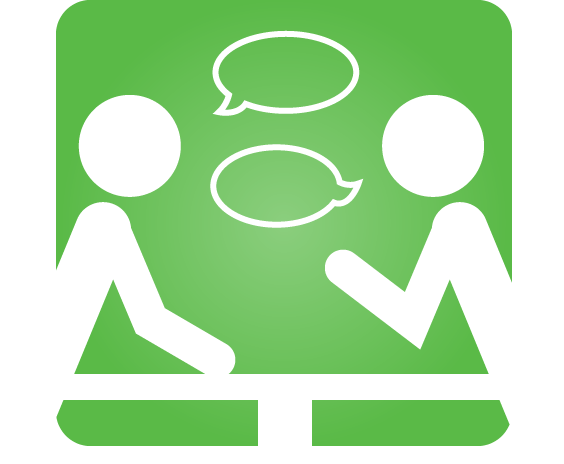 81
[Speaker Notes: Review and discuss Scoring Guide, scores, and rationales for this item [10 min. TG/WG]

Say: “The Scoring Guide follows the student responses to the item. Review the Scoring Guide, and then look at the scores and rationales and discuss as a table. What patterns do you notice in the responses?”]
Session 3B: Analyzing Student Work
Discuss patterns in responses to this item.
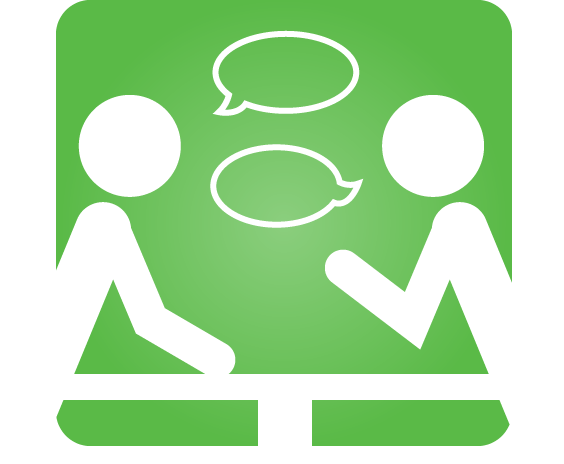 What did each student do successfully?What misconceptions are evident?What feedback might be helpful?
82
[Speaker Notes: Discuss patterns in student responses to this item [8 min. WG]

Have tables share out several patterns they identified in the student responses. Ask for examples of good explanations or successful strategies (even if partial), as well as common misconceptions or challenges.]
Session 3B: Analyzing Student Work
Before we look at responses to the final item, reflect on the demands of this item.
What do students need to know and be able to do in order to produce a strong response to this item? (Refer to your notes on Handout 3.1.)

Once you begin looking at the student work, add to your notes on Handout 3.2.
83
[Speaker Notes: Pre-reflection on demands of the final hand-scored item [3 min. TG; 2 min. WG]

Direct participants to their notes on Handout 3.1. Ask them to think again about the math skills needed to successfully complete the items in the task, and any anticipated difficulties. Ask them to be prepared to share with the whole group. Then direct them to Handout 3.2 to add notes as they look at responses to the next item.]
Session 3B: Analyzing Student Work
Individually review student responses to the next hand-scored item.Add to your notes on the Analyzing Student Work handout.
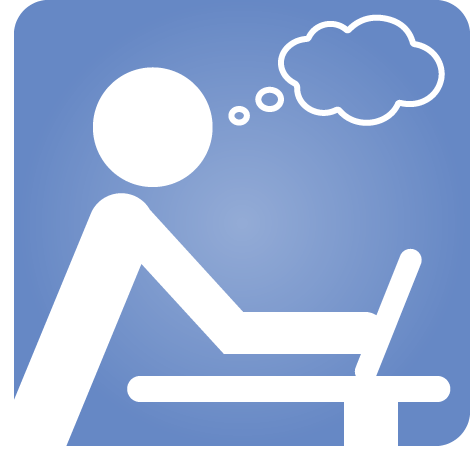 84
[Speaker Notes: Individually review student responses to the next hand-scored item. [5 min. Individual; 5 min. Whole Group]

Say: “Take a quick read through the student responses to the next hand-scored item. Add to your notes on Handout 3.2.”

Then give participants an opportunity to share out some initial reactions to the student responses.]
Session 3B: Analyzing Student Work
Review and discuss Scoring Guide, scores, and score rationales for this item.
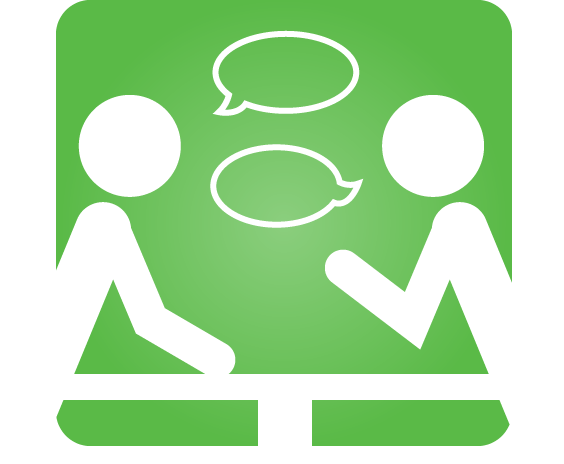 85
[Speaker Notes: Review and discuss Scoring Guide, scores, and rationales for this item [10 min. TG/WG]

Say: “The Scoring Guide follows the student responses to the item. Review the Scoring Guide, and then look at the scores and rationales and discuss as a table. What patterns do you notice in the responses?”]
Session 3B: Analyzing Student Work
Discuss patterns in responses to this item.
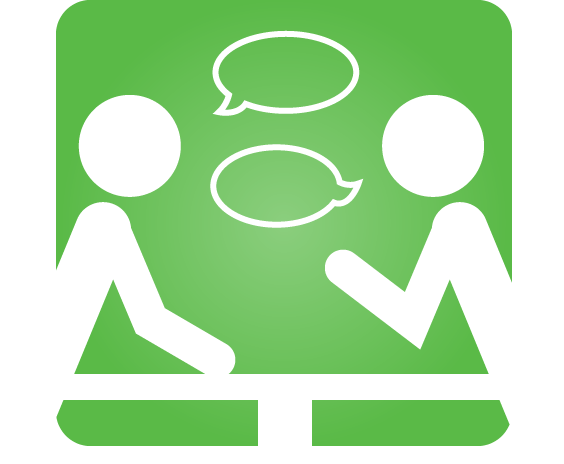 What did each student do successfully?What misconceptions are evident?What feedback might be helpful?
86
[Speaker Notes: Discuss patterns in student responses to this item [8 min. WG]

Have tables share out several patterns they identified in the student responses. Ask for examples of good explanations or successful strategies (even if partial), as well as common misconceptions or challenges.]
Session 3 Progress
3C Developing Feedback
3A Getting to Know the Task
Complete performance task 
Share initial reactions to task
Identify the mathematics and anticipate the issues
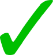 Describe patterns evident in student responses and identify which responses fit each pattern
For each pattern, develop feedback comments and questions
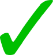 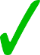 3B Analyzing Student Work
3D Modifying Instruction
Read student responses to first item 
Review Scoring Guide, scores, and score rationales for this item
Share and discuss patterns in student responses to this item 
Repeat the steps of analysis with next hand-scored item(s)
Explore examples of curriculum-embedded performance tasks
Reflect on what instructional decisions might be made in response to evidence of student learning
Plan curriculum-embedded performance task for your own context
Share additional resources
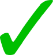 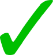 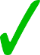 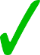 87
[Speaker Notes: Use this slide to let participants know where we are in the session. We have analyzed the student work on all of the hand-scored items and now we are ready to think about what feedback might be developed for these students.]
Session 3C: Developing Feedback
Next we’ll consider:
What kind of feedback or probing questions would help students move their learning forward?
88
[Speaker Notes: Transition to Session 3C (Total time: 45 min) [2 min. WG]

This is not a discussion question quite yet. You could let participants know that they should be prepared to think deeply about the kinds of follow-up questions about the context of the task and about the mathematics of the task that would help students think more deeply and revise their thinking and their work on the items.]
Session 3C: Developing Feedback
Preparing to develop feedback
What, specifically, are we looking for in the student work?

Review your notes on the Analyzing Student Work handout through the lens of the mathematical practices.

Discuss with a partner when and how the math practices are relevant.
[Speaker Notes: Preparing to develop feedback [5 min. WG]

Read the questions on the slide and direct participants to their notes on Handout 3.2: Analyzing Student Work. Then direct them to Handout 3.3: Patterns in the Evidence. 

Ask participants to spend a few minutes thinking about the patterns – or trends – in the student responses. If it helps, they can imagine that the set of sample responses represents a whole class set, with each response representing a trend among students in that class. 

Ask participants to reflect on their own for a couple of minutes: What trends can you identify in the student responses (misconceptions, strengths, issues)? What math practices are relevant to these trends?]
Session 3C: Developing Feedback
Group Work
All groups will focus on responses to Item 3.
Each group will be assigned either MP 1, 2, 3, or 4.
All groups will consider MP 6.
Use the table on page 14 to identify which student responses provide:
Evidence that the student successfully utilizes the MP
Evidence that the student needs more experience engaging this MP.
[Speaker Notes: Setting up for group work [5 min. WG/Ind]

Tell participants we are going to focus on responses to Item 3, using the math practices as a lens for seeing what students did and did not do. Then assign MPs 1-4 to the table groups as you see fit, and ask all groups to consider MP6. Each MP provides a different lens for analyzing the responses.

Help participants understand the structure of Handout 3.3: Patterns in the Evidence. Participants are likely to fill in only part of the handout, perhaps just one row for their assigned MP and one row for MP6. There are two sections on the handout in case participants want to consider responses to another item. 

Then read the questions on the slide and set participants to work.]
Session 3C: Developing Feedback
Developing Feedback
Each group will create a poster to brainstorm feedback questions that encourage and strengthen one or more of the math practices.
The feedback should be based on specific evidence.
Be prepared to share your ideas with the whole group.
[Speaker Notes: Developing feedback [15-20 min. TG]

Direct participants to Handout 3.4: Preparing Feedback for Students as they discuss ideas for each sample. Remind participants to imagine that the student work represents a whole class set, and the feedback will be provided to the whole class. 
Ask each group to brainstorm some draft feedback questions for these students, using their assigned MP as a lens for seeing what each student did and did not do. Each group should prepare a poster with their ideas to present to the whole group. 

If energy diminishes after 10 mins or so, facilitate a gallery walk for participants to add reactions and ideas on sticky notes to each others’ posters.]
Session 3C: Developing Feedback
Summarize and Capture Ideas:
Each group presents their draft feedback ideas to the whole group for reaction and ideas for refinement.

Use the table on page 15 to capture the feedback questions for each math practice.
[Speaker Notes: Summarize and capture feedback ideas [5 min. WG]

Ask each group to present their draft feedback from their poster. Other participants should be invited to react with ideas for revising the questions, and/or connections with other groups’ ideas.

Provide an opportunity for participants to capture feedback ideas from the posters into their own notes.]
Session 3C: Developing Feedback
Our challenge:
Agree on a short list of 2-3 feedback questions or comments to share with these students.
[Speaker Notes: Our challenge [1 min. WG]

Pose the challenge – to agree on 2-3 feedback questions to share with the students whose work we have analyzed. Instruct participants to imagine that the student work represented a whole class set, and the feedback will be provided to the whole class. Move quickly to the next slide to provide structure for the discussion.]
Session 3C: Developing Feedback
Our feedback for this class
Feedback comment: Your work shows evidence that you understand quite a bit about… 

Feedback question 1:

Feedback question 2: 

Feedback question 3:
[Speaker Notes: Our feedback for this class [10 min. WG]

Use this slide to enter and display ideas as you work on drafting agreed-upon feedback together as a whole group.

Be prepared for some disagreements to surface before beginning to draft the actual questions. You may want to point out that the comment should identify what understandings are evident in the student work, which helps us to focus on what is “there” rather than what is “missing” in the student work.

You may also want to point out that focusing on patterns across the student work samples, rather than only on individual responses, supports thinking about productive instructional decisions for the class, instead of correcting or “fixing” particular kids.]
Session 3D: Modifying Instruction – Performance Tasks in the Classroom
Reflection
Consider the task, student work and feedback for this performance task. 

What kinds of learning experiences and formative assessment opportunities would support these students, based on the patterns evident in their work?
[Speaker Notes: Reflection on the task and student work [1 min. Individual]

Pose the question on the slide as an individual reflection question unless there is a clear need to share out a little bit.]
Framing Question
How can we use performance tasks to formatively assess what students are learning in our classrooms . . . 
. . . in other words, to formatively assess our own instruction?
[Speaker Notes: Framing Question. [0.5 min. WG]

Read the slide.]
Session 3D: Modifying Instruction – Performance Tasks in the Classroom
Reflecting back and thinking ahead
What are the knowledge and skill demands of this task for students? 

What are potential barriers for your own students? 

What strategies and math practices are your own students accustomed to using with performance tasks?
97
[Speaker Notes: Hidden slide, available as alternative to next set of reflection questions [10 min.]

Rather than having each table share out its entire list, walk around while they work and then pull out some common threads in the discussion. Center the discussion around the knowledge and skill demands listed by the tables, but also include the other two questions as appropriate.]
Session 3 Progress
3A Getting to Know the Task
3C Developing Feedback
Complete performance task 
Share initial reactions to task
Identify the mathematics and anticipate the issues
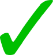 Describe patterns evident in student responses and identify which responses fit each pattern
For each pattern, develop feedback comments and questions
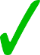 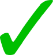 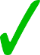 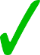 3B Analyzing Student Work
3D Modifying Instruction
Read student responses to first item 
Review Scoring Guide, scores, and score rationales for this item
Share and discuss patterns in student responses to this item 
Repeat the steps of analysis with next hand-scored item(s)
Explore examples of curriculum-embedded performance tasks
Reflect on what instructional decisions might be made in response to evidence of student learning
Plan curriculum-embedded performance task for your own context
Share additional resources
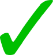 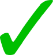 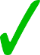 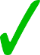 98
[Speaker Notes: Session 3 progress [1 min. WG]

Use this slide to let participants know where we are in the session. We have developed a lot of good ideas about feedback that would help these students move their learning forward. Now we are ready to think about what kinds of modifications we might make to this task (or another task) in order to generate more robust evidence of learning in a curriculum-embedded context.]
Session 3D: Modifying Instruction – Performance Tasks in the Classroom
Assessment in the Classroom
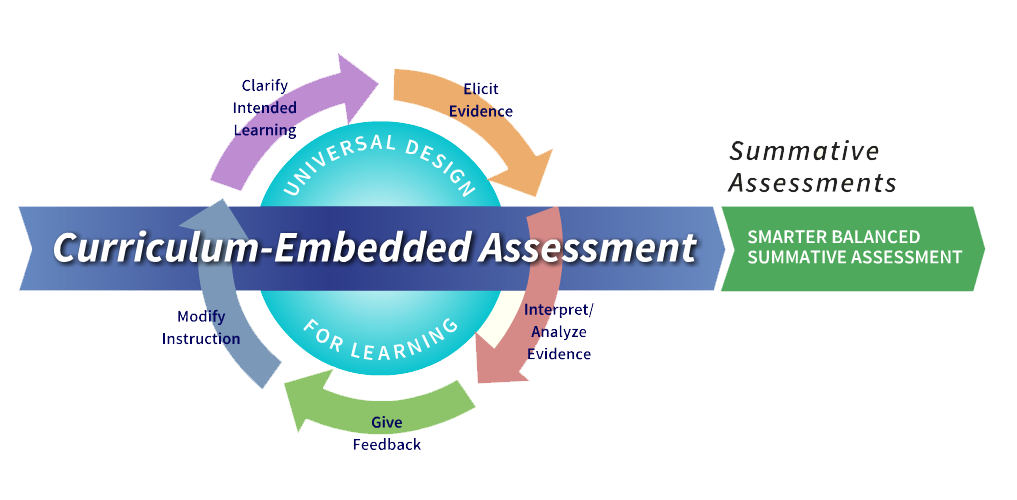 [Speaker Notes: Remind participants that we saw this graphic at the beginning of the training in the video from Session 1. Explain that in Session 3, we are focusing on the blue area of this graphic, curriculum-embedded assessment. We analyzed and interpreted student work through a formative assessment lens, as opposed to using a lens of scoring the student work for summative purposes. Now that we have spent some time focused on giving feedback, we will focus on making instructional decisions about tasks that will move student learning forward.]
Session 3D: Modifying Instruction – Performance Tasks in the Classroom
Modifying Instruction – Our Objectives
Develop a shared definition of curriculum-embedded performance assessment.
Based on your analysis of student samples, and the needs of students in your context, consider adaptations to the task you could make to support student learning in a classroom setting.
[Speaker Notes: Modifying instruction – our objectives [1 min. WG]

Read the objectives on the slide.]
Blank title
[Speaker Notes: Assessment Continuum [2 min. WG]

This is a repeat of a slide that we saw in Session 1. Remind participants that as we consider performance tasks in a classroom setting, we have the opportunity for more complex evidence of student learning and to offer more opportunities for formative assessment and student learning. Tell participants that we will spend our remaining time considering what a performance task would look like if we made it into a richer, curriculum-embedded assessment opportunity.]
Session 3D: Modifying Instruction – Performance Tasks in the Classroom
Definition of “curriculum-embedded performance task”
A curriculum-embedded performance task is fully integrated into a unit of study and provides students with ample instructional support. 
Ideally, curriculum-embedded tasks require students to do and produce authentic work with the skills and knowledge contained in a given unit.
102
[Speaker Notes: Definition of “curriculum-embedded performance task” [2 min. WG]

Unpack this definition with participants, emphasizing that in a classroom setting, we have opportunities for formative assessment and scaffolding learning that are not available in an on-demand, summative assessment context. Explain that in our next activity, we will brainstorm how we might adapt the performance task, providing ample opportunity for formative assessment.]
Session 3D: Modifying Instruction – Performance Tasks in the Classroom
Performance Assessment Resource Bank:
This website offers free, vetted curriculum-embedded performance tasks in math, English/language arts, science, and history/social studies.

www.performanceassessmentresourcebank.org
[Speaker Notes: Examples of curriculum-embedded performance tasks [15 min. WG] 

This is a decision point for facilitation: Decide how much time to spend inside of the PARB website vs. considering the two versions of the Owning a Pet task (Handouts 3.5–3.7). Both serve a similar purpose, but in different ways: they provide examples of curriculum-embedded performance tasks designed to elicit more robust evidence of student learning than is possible in a summative context. Participants must be introduced to the PARB site, and given some orientation. But walking through a task may be more efficient with the handouts for Owning a Pet. 

Make sure that you have set up a personal account to the PARB and that you have oriented yourself to this resource, including understanding the search functions and knowledge of the kind of tasks you can find there. 

The Performance Assessment Resource Bank was developed by the Stanford Center for Assessment, Learning, and Equity (SCALE) and the Stanford Center for Opportunity Policy in Education (SCOPE), in collaboration with the Council of Chief State School Officers' (CCSSO) Innovation Lab Network.

Log into the PARB and quickly introduce participants to this as a resource for vetted classroom-ready performance tasks. Demonstrate the search function and let participants know that while you need an account to access the PARB, accounts are free and take only a moment to set up. 

Then let participants know that they have an example of a task that was designed first as an on-demand task and then adapted for classroom use in their handout book (Handouts 3.5 and 3.6). Handout 3.7 is provided for them to think about the different kinds of instructional decisions needed for each version of the task, and the different kinds of evidence likely to be elicited by each version.]
About the Task: Owning a Pet
Two versions in draft form
Written by a former teacher who is one of the authors of Smarter Balanced performance tasks for grades 3–11 
Scaffolded version is structured like a Smarter Balanced performance task
Open-ended version illustrates how a structured task can be opened and extended into a curriculum-embedded project
[Speaker Notes: About the task. [2 min. WG; 8 min. individual]

Direct participants to Handouts 8.1 and 8.2 (scaffolded and open-ended versions of Owning a Pet). Introduce the two versions of the task by summarizing the bullet points on the slide. 
 
Ask participants to read each task and make notes to prepare for a whole-group discussion about the two different versions. You may want to prompt participants with the following questions as they make notes:
What evidence of student understanding is the scaffolded version more likely to elicit and make “assessable”?
What evidence of student understanding is the open-ended version more likely to elicit and make “assessable”?
 
Circulate as individuals read the tasks; then transition to the next slide.]
Reflection on the two versions of Owning a PetPages 16-19
What does each version of the task give students an opportunity to show?
How does each task incorporate the Mathematical Practices and a variety of skills?
How might the student learning experiences vary between the two tasks?
Why is it important to incorporate a variety of tasks, with varying levels of scaffolding, into the curriculum?
[Speaker Notes: Reflect on the versions of the performance task. [10 min. TG; 5 min. WG] 

Read the slide and ask participants to talk in table groups, using the questions on the slide as guiding questions. Circulate as tables discuss, making some notes for yourself of things to highlight in your summary. Summarize by saying that both tasks were written with the intention of incorporating similar skills and Mathematical Practices. Only share a few comments regarding the first two questions. Devote most time to the last question. 

Highlight that all students need opportunities with a variety of tasks both scaffolded and open-ended. Students who only experience open-ended tasks may be frustrated or disengaged when presented with a scaffolded task that guides to specific components within the broader scope of a topic. Likewise, students who only experience scaffolded tasks may be overwhelmed with the enormity of an open-ended task.

Pass out Handout 8.3 and transition to the next slide by saying: “Now that we have compared the two tasks, let’s focus on the instructional considerations for each version of the task.”]
Instructional Considerations for Each Version of Owning a Pet
[Speaker Notes: Instructional considerations. [15 min. TG; 5 min. WG]

Direct participants to Handout 8.3 (Instructional Considerations).

Say: “As you know, every classroom has a unique learning environment that is established through the expectations and rituals and routines set by the teacher. Consider both versions of the task. How would you frame each version of the task within your classroom? Use the handout to organize your ideas and the thoughts of your group regarding the two versions. Try to be specific and detailed about each bullet point on the handout.”
 
Circulate as tables discuss, making some notes for yourself of things to highlight in your summary. 
 
Ask groups to share thoughts with the whole group. Summarize this activity by emphasizing that it is important that all students have the opportunity to experience various types of tasks with varying levels of scaffolding. Each type of task requires different levels of planning, student support, and feedback for students.]
Session 3D: Modifying Instruction – Performance Tasks in the Classroom
Sample adaptation of an on-demand task to a curriculum-embedded task:
Owning a Pet task (scaffolded, on-demand version adapted to an open-ended, curriculum-embedded version): Handouts 3.5 & 3.6
Instructional considerations for each version: Handout 3.7
[Speaker Notes: Examples of curriculum-embedded performance tasks [15 min. WG] 

This is a decision point for facilitation: Decide how much time to spend inside of the PARB website vs. considering the two versions of the Owning a Pet task (Handouts 3.5–3.7). Both serve a similar purpose, but in different ways: they provide examples of curriculum-embedded performance tasks designed to elicit more robust evidence of student learning than is possible in a summative context. Participants must be introduced to the PARB site, and given some orientation. But walking through a task may be more efficient with the handouts for Owning a Pet. 

Make sure that you have set up a personal account to the PARB and that you have oriented yourself to this resource, including understanding the search functions and knowledge of the kind of tasks you can find there. 

The Performance Assessment Resource Bank was developed by the Stanford Center for Assessment, Learning, and Equity (SCALE) and the Stanford Center for Opportunity Policy in Education (SCOPE), in collaboration with the Council of Chief State School Officers' (CCSSO) Innovation Lab Network.

Log into the PARB and quickly introduce participants to this as a resource for vetted classroom-ready performance tasks. Demonstrate the search function and let participants know that while you need an account to access the PARB, accounts are free and take only a moment to set up. 

Then let participants know that they have an example of a task that was designed first as an on-demand task and then adapted for classroom use in their handout book (Handouts 3.5 and 3.6). Handout 3.7 is provided for them to think about the different kinds of instructional decisions needed for each version of the task, and the different kinds of evidence likely to be elicited by each version.]
Session 3D: Modifying Instruction – Performance Tasks in the Classroom
Adapting/Developing a Task for Your Classroom
In pairs:
Select from any task we discussed today: Clay Pottery, or the two versions of Owning a Pet.
Brainstorm how you might modify the task to be more engaging, or to provide greater opportunities for students to collaborate.
[Speaker Notes: Adapting/developing a task for classroom [10 min. TG]

In pairs or table groups, ask participants to review the two planning tools provided in the handout book: Handout 3.8 and 3.9. You may want to assign one or the other, or allow participants to choose. The purpose is to use one of these tools to begin to brainstorm adaptations to the summative task from this session, or to develop/adapt a task of their choosing, if appropriate.

Participants should spend their time planning out the design and implementation of the task, as well as thinking about formative assessment opportunities that can be built into the design and implementation.]
Session 3D: Modifying Instruction – Performance Tasks in the Classroom
Capturing Ideas About Your Adapted Task
Create a poster with your ideas for adapting this task for a classroom setting.
How could you scaffold student learning?
What opportunities for formative assessment could you plan?
How would you make the task more engaging?
[Speaker Notes: Capturing ideas about adapted task [5 min. TG]

Ask table groups to represent their best ideas on poster paper about how to scaffold learning, build in formative assessment opportunities, and/or make the task more engaging for their own students. 

Participants should represent their best idea(s) about adapting the task (or developing a new task). Remind them that their adaptations should be grounded in what they saw in the student work (and their speculations about their own students’ needs). You may want to refer them to the SBAC Performance Task Specifications General Guidelines (Handout 3.11) for ideas as needed. Try to keep them focused on the kinds of evidence likely to be elicited by different parts or phases of the task, and how that evidence might be used formatively to create opportunities for feedback, self-/peer-assessment, and to make short-term instructional decisions.]
Session 3D: Modifying Instruction – Performance Tasks in the Classroom
Gallery Walk
Circulate around the room, viewing the posters created by your colleagues. 
Add sticky notes if you have any feedback or ideas.
[Speaker Notes: Gallery Walk [5–10 min. WG]

Ask participants to follow the instructions on the slide to learn about—and react to—other tables’ ideas.]
Session 3 Progress
3A Getting to Know the Task
3C Developing Feedback
Complete performance task 
Share initial reactions to task
Identify the mathematics and anticipate the issues
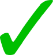 Describe patterns evident in student responses and identify which responses fit each pattern
For each pattern, develop feedback comments and questions
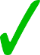 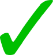 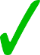 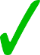 3B Analyzing Student Work
3D Modifying Instruction
Read student responses to first item 
Review Scoring Guide, scores, and score rationales for this item
Share and discuss patterns in student responses to this item 
Repeat the steps of analysis with next hand-scored item(s)
Explore examples of curriculum-embedded performance tasks
Reflect on what instructional decisions might be made in response to evidence of student learning
Plan curriculum-embedded performance task for your own context
Share additional resources
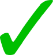 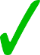 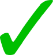 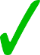 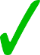 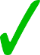 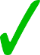 111
[Speaker Notes: Session 3 progress [1 min. WG]

Use this slide to let participants see that we have reached the end of the session, and are ready to share resources and close.]
Additional Resources
In the Handout Book, you will find a list of additional resources on performance tasks, as well as the Smarter Balanced Performance Task Specifications.
[Speaker Notes: Additional resources [5 min. WG]

Frame the additional resources as follows:

The additional resources from SCALE are a variety of projects, tools, and task banks that might be useful for thinking about what might work in your local context. 

The SBAC PT Specifications document provides “general guidelines” that describe ideal features of high-quality performance tasks, from the perspective of people advising the development of SBAC performance tasks. 

Invite participants to share resources they know and use, or to comment on the resources listed and provided in the Handout Book.]
Closing Reflections
How has today’s experience impacted your thinking about performance assessment?
[Speaker Notes: Closing reflections [5 min. WG]

Invite participants to write one word or phrase on a sticky note in response to this prompt, and post it on a poster or wall for everyone to see. Alternatively, ask table groups to agree on a word or phrase, and to share their word/phrase with the whole group.]